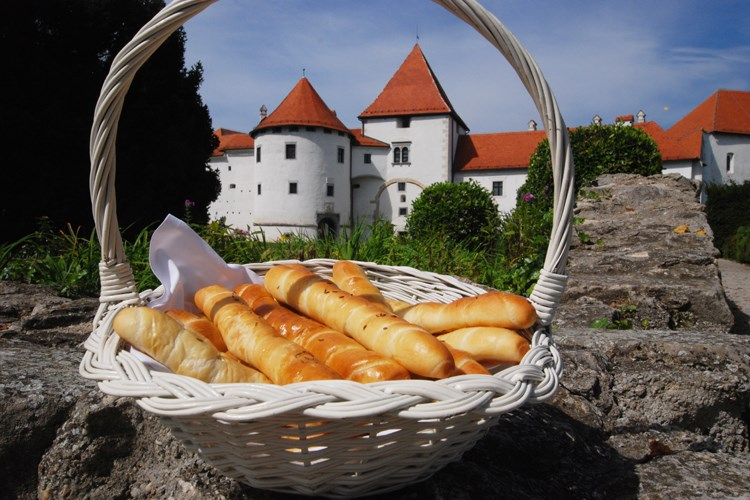 1. Zanimanje : PEKAR2. Nastavni predmet: ETNO PEKARSKA PROIZVODNJA 3. Razred: 3P4. Naziv nastavne jedinice: IZRADA VARAŽDINSKIH KLIPIĆA
pripremila: Sanja Banfić – Kontrec, dipl.ing.prof.savjetnik
VARAŽDINSKI KLIPIČ
Riječ „klip”
„klipato ” posebno slano pecivo, kao pecivo nalik „ klipu ”, odnosno   „klipiću”

na području Varaždina prozvan u deminutivu „klipič”
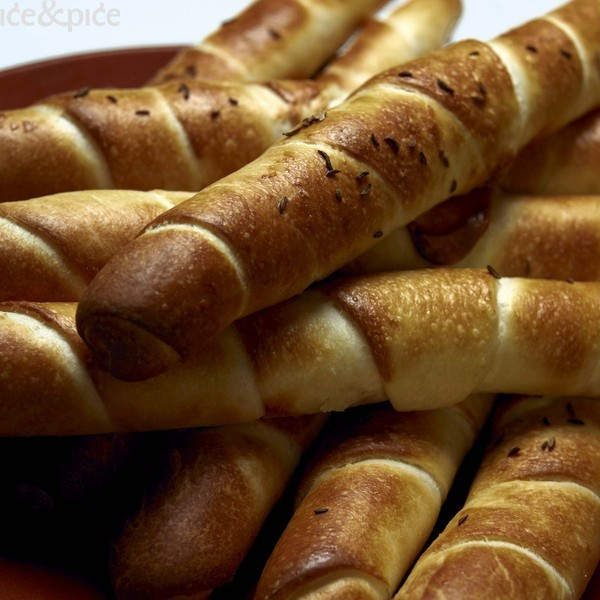 Varaždinski klipič
proizvod koji pripada Hrvatskoj kulinarskoj baštini
uvršten u Pravilnik o utvrđivanju  posebnog standarda Hrvatske autohtone kuhinje
POSTUPAK IZRADE
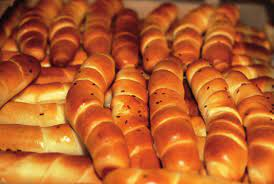 „Varaždinski klipič"
ručno rađeno pšenično mliječno pecivo s posipom od sjemenki kumina
proizvedeno od slijedećih sirovina: 
glatkog pšeničnog brašna, 
mlijeka, 
suncokretovog (ili biljnog) ulja, 
kvasca, 
šećera 
soli
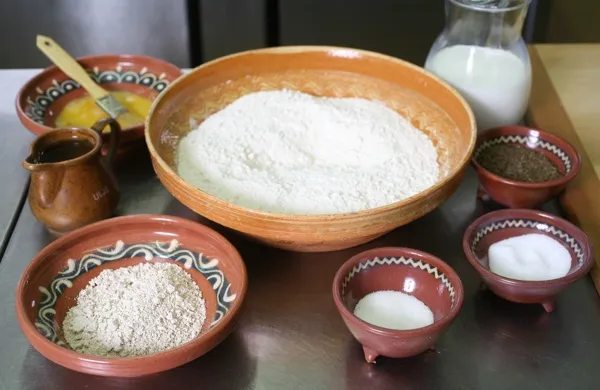 Miješanje i priprema tijesta:
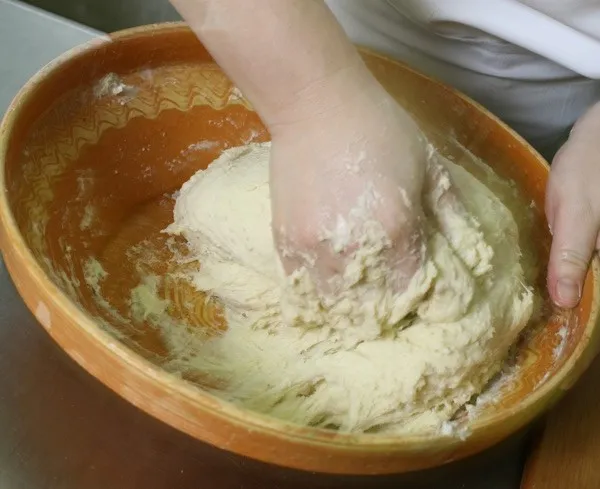 tijesto mora biti kompaktno i glatko
tijesto mora odstajati dok ne udvostruči svoj volumen
Tijesto se
razdijeli na 25 jednakih dijelova
ručno okruglo oblikuje po jedan hljepčić
hljepčići moraju odstajati  na sobnoj temperaturi kako bi udvostručili svoj volumen
Oblikovanje prutića:
hljepčić je potrebno ručno razvaljati valjkom do dužine od najmanje 25 cm
tijesto hljepčića se ručno mota u oblik prutića
gornja površina oblikovanog  prutića premaže se jajem
posipa sjemenkama kumina
sirovi klipić
Pečenje:
oblikovani klipiči se peku u pećnici pri temperaturi od 220°C  do 250 °C 
vanjska kora klipiča - tamno žutu do zlatnu boja 
nakon pečenja „Varaždinski klipič” se hladi
Proizvod „Varaždinski klipič”
prodaje se isključivo svjež (jednodnevni proizvod trajnosti 24 sata)
prodaje se nezapakiran izravno potrošaču na mjestu prodaje
čuva se u spremniku ili posebnoj kutiji s prozirnim poklopcem što osigurava vidljivost i ujednačene mikroklimatske uvjete radi očuvanja kvalitete proizvoda
„Varaždinski klipič" se odlikuje blago hrskavim okusom, sa slojem posipa od sjemena kumina po kojem se razlikuje od sličnih peciva, a vanjska površina je neujednačene tamno žute do  zlatne boje.
Možete ga pripremati doma, ali s mišlju da je javno zaštićeno intelektualno vlasništvo.
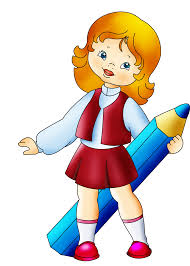 Ponovimo gradivo …
Ponovimo gledajući video :
https://www.youtube.com/watch?v=4-tO8bZ1nag

Odgovori na pitanje :
1. Opiši postupak dobivanja varaždinskih klipića !